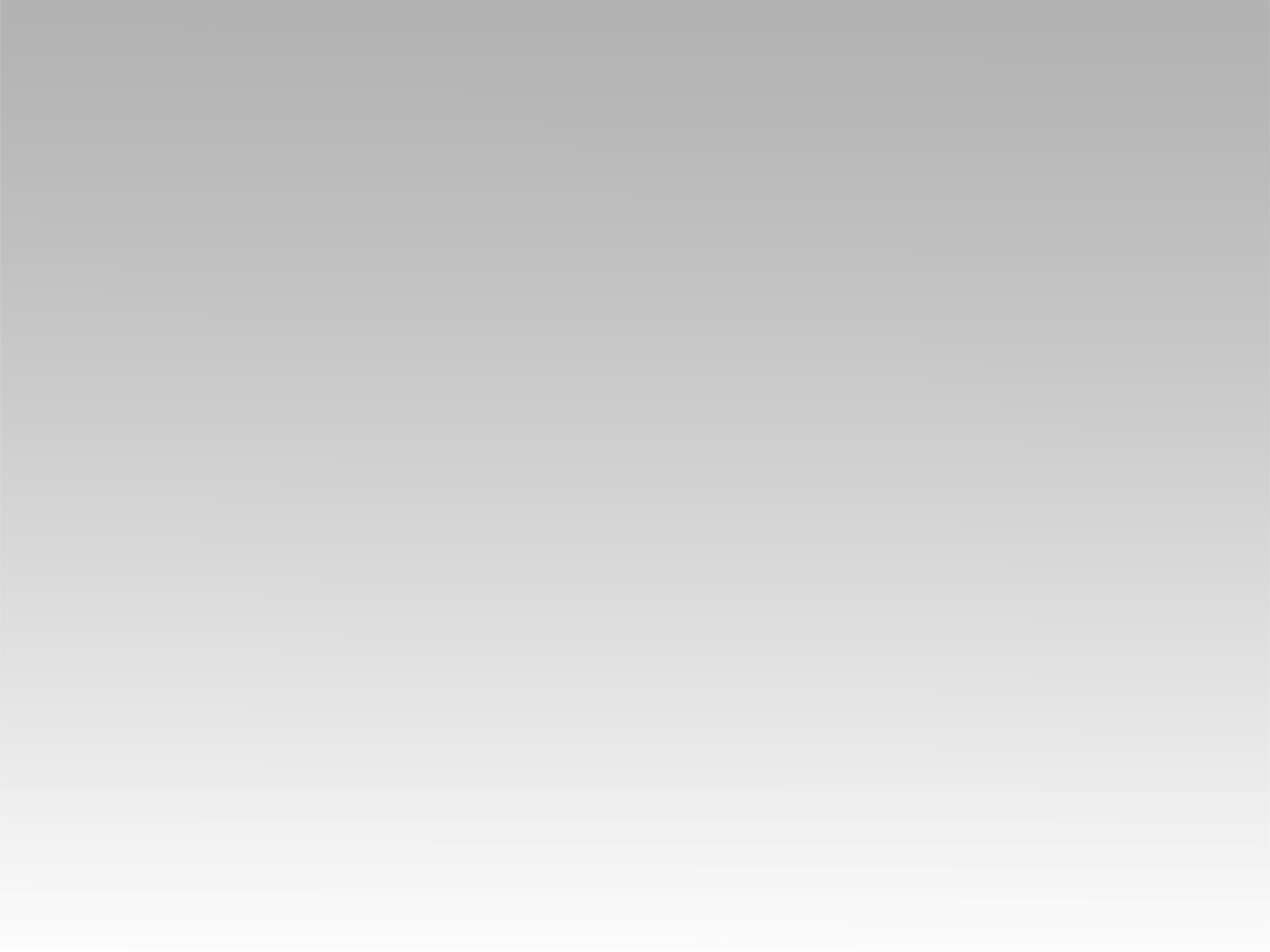 ترنيمة 
انتظــــرك
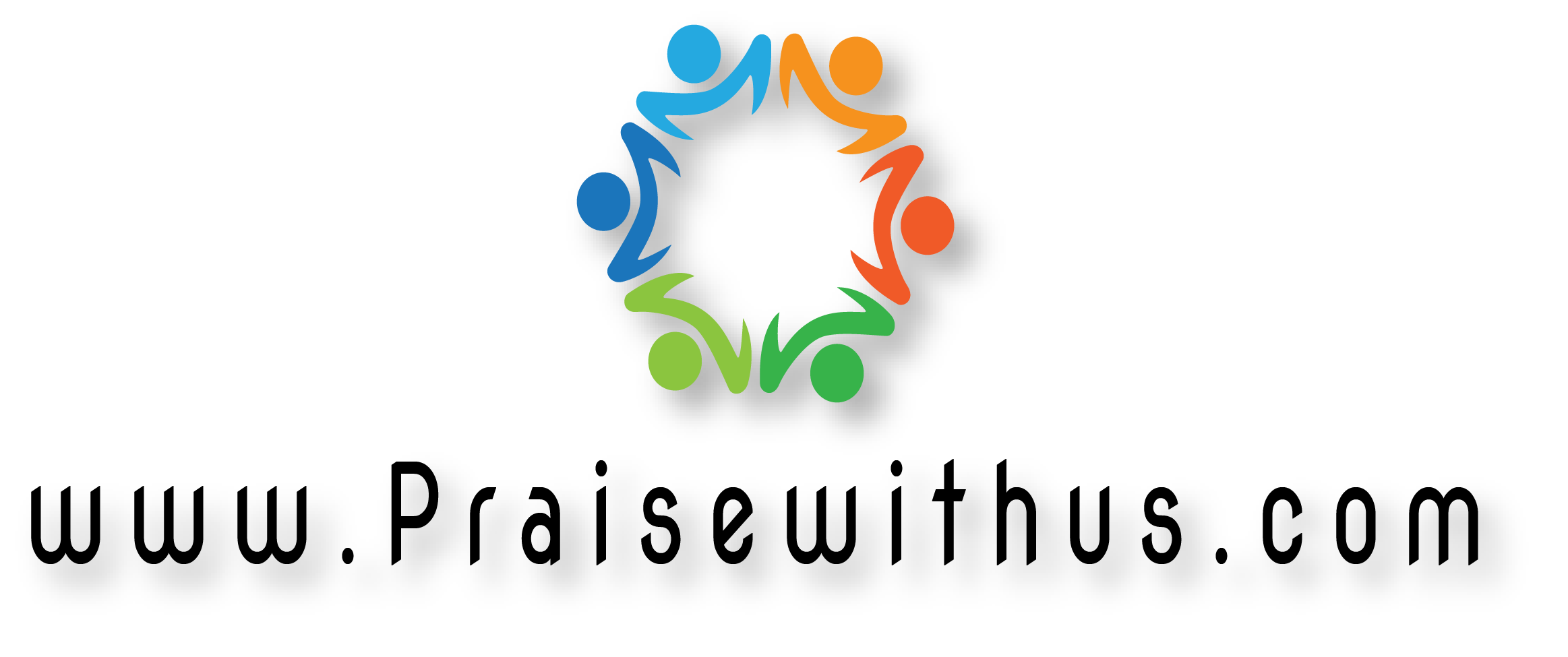 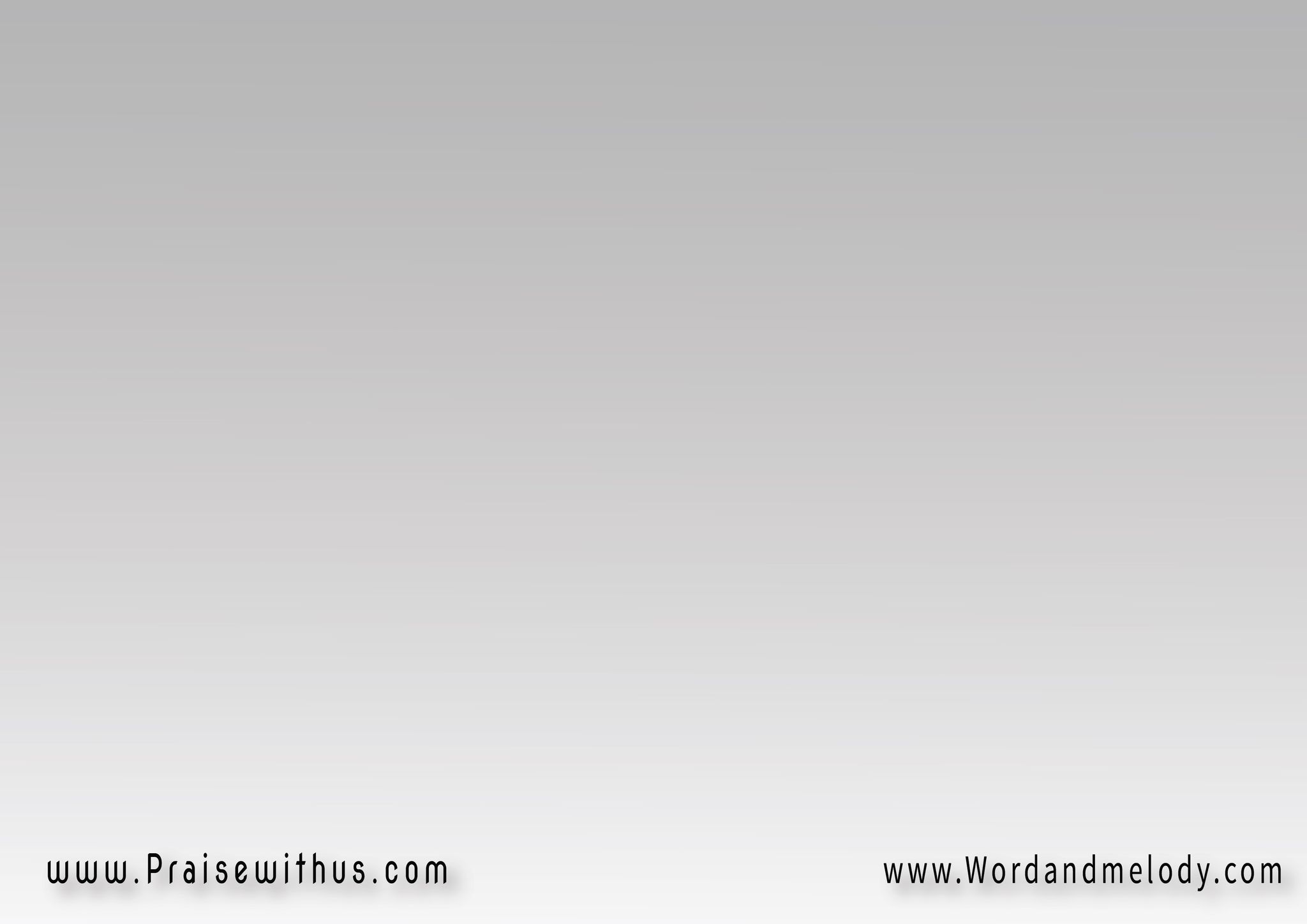 1-
(أنتظرك تتجدد في القوه
 تبـــان فــي حياتــــيأنتظرك أرفع جناحاتي 
 كنسر في مرتفعاتي)2
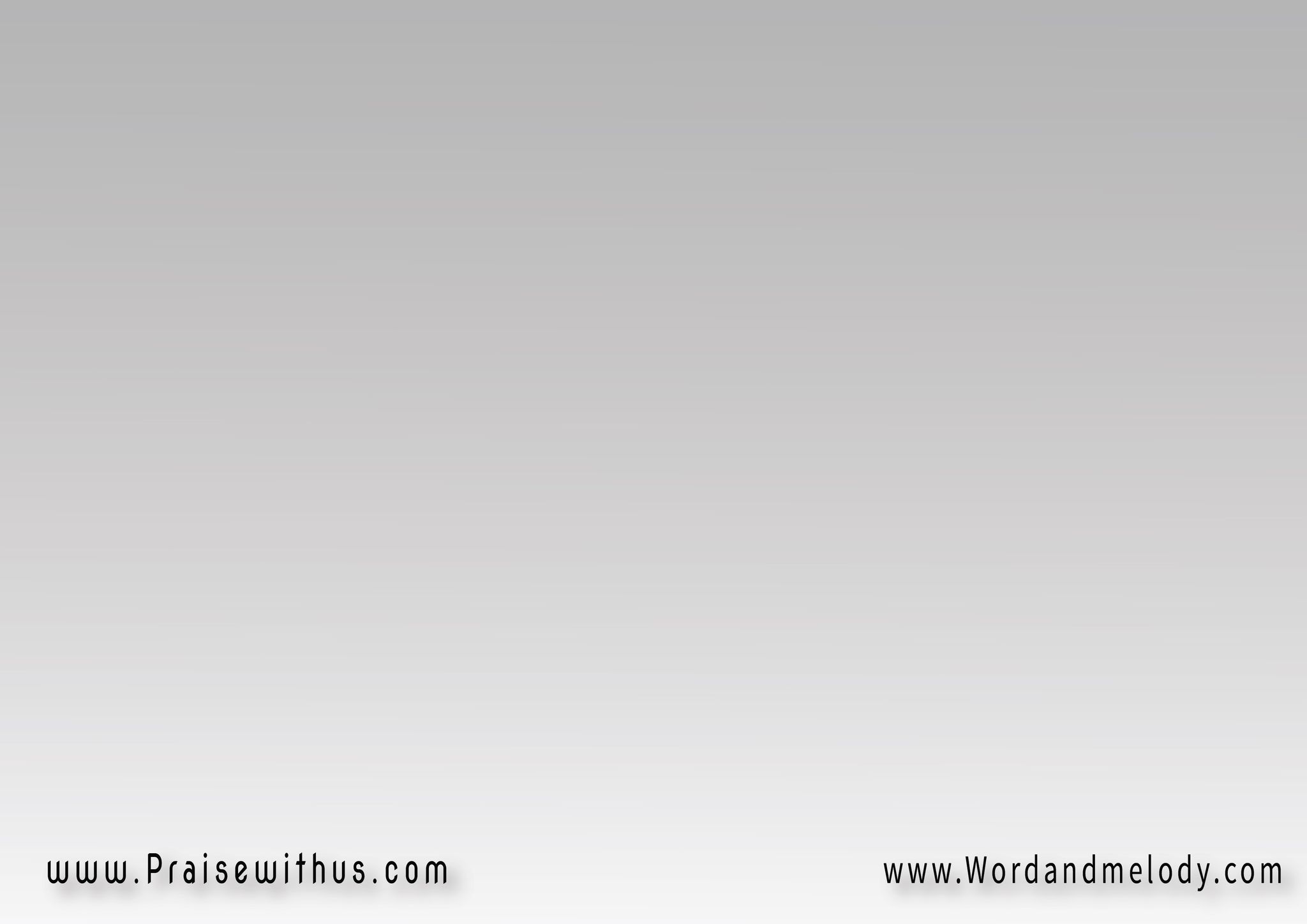 (أنتظرك أجري وماتعبش 
وراك تثبت خطواتيأنتظرك أمشي وما أعياش
 ولا أخاف قدام صعوباتي)2
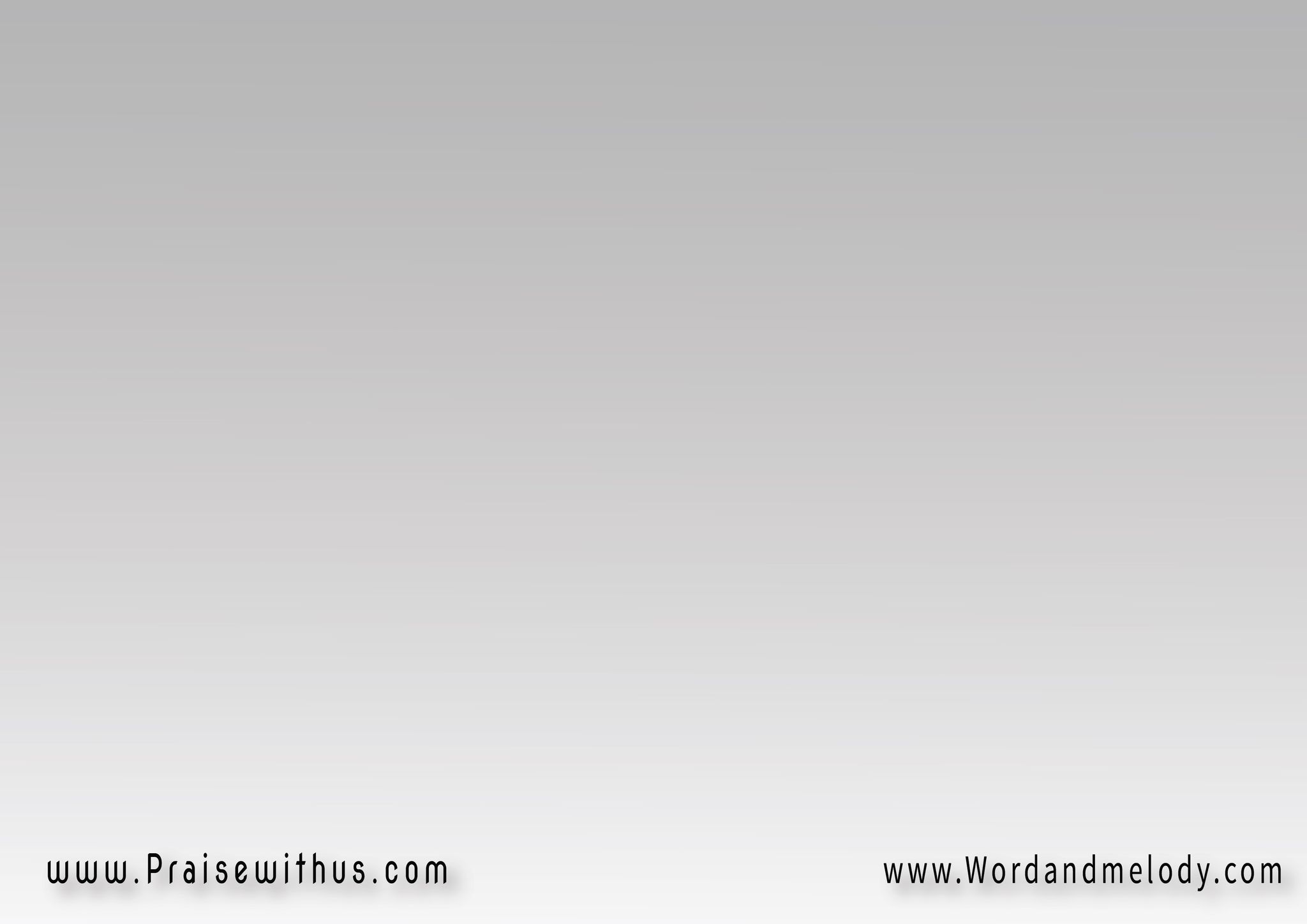 القرار:(وإن غابت شمسي وجه ليلي شمسك جوه في قلبي دليلي)2(ساهر صابر ليك مستني 
وكلي أمل تشرق وتجيني)2
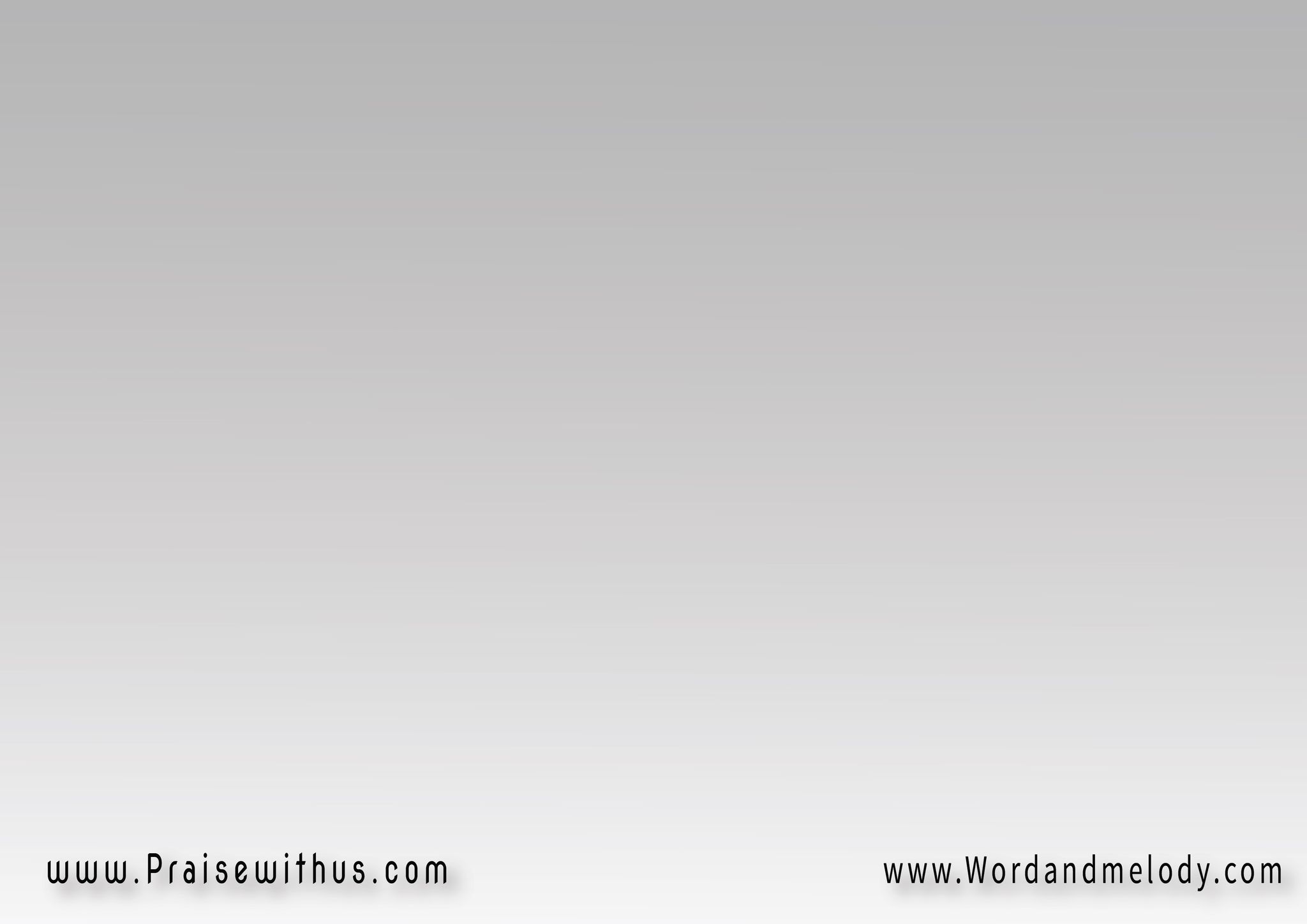 2-
(منتظرك ولأنك جوا 
في مركبي أنا في أمانمنتظرك والوعد أهو 
صالب طولي مع الأيمان)2
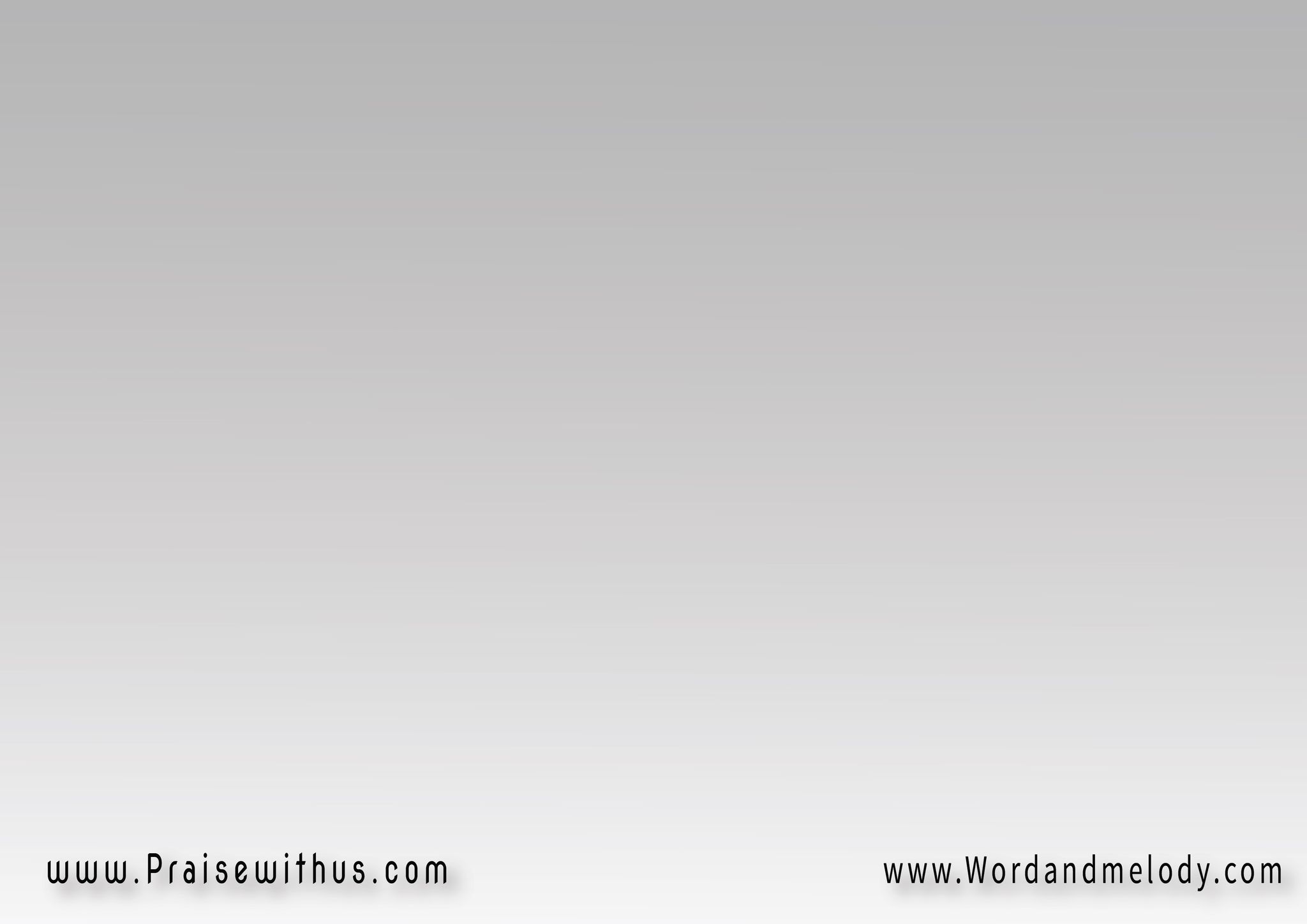 (منتظرك وأصبر ع المر 
يمر ب مهما إن كانمنتظرك وأصرخ لك 
اسند عبدك أنا إنسان)2
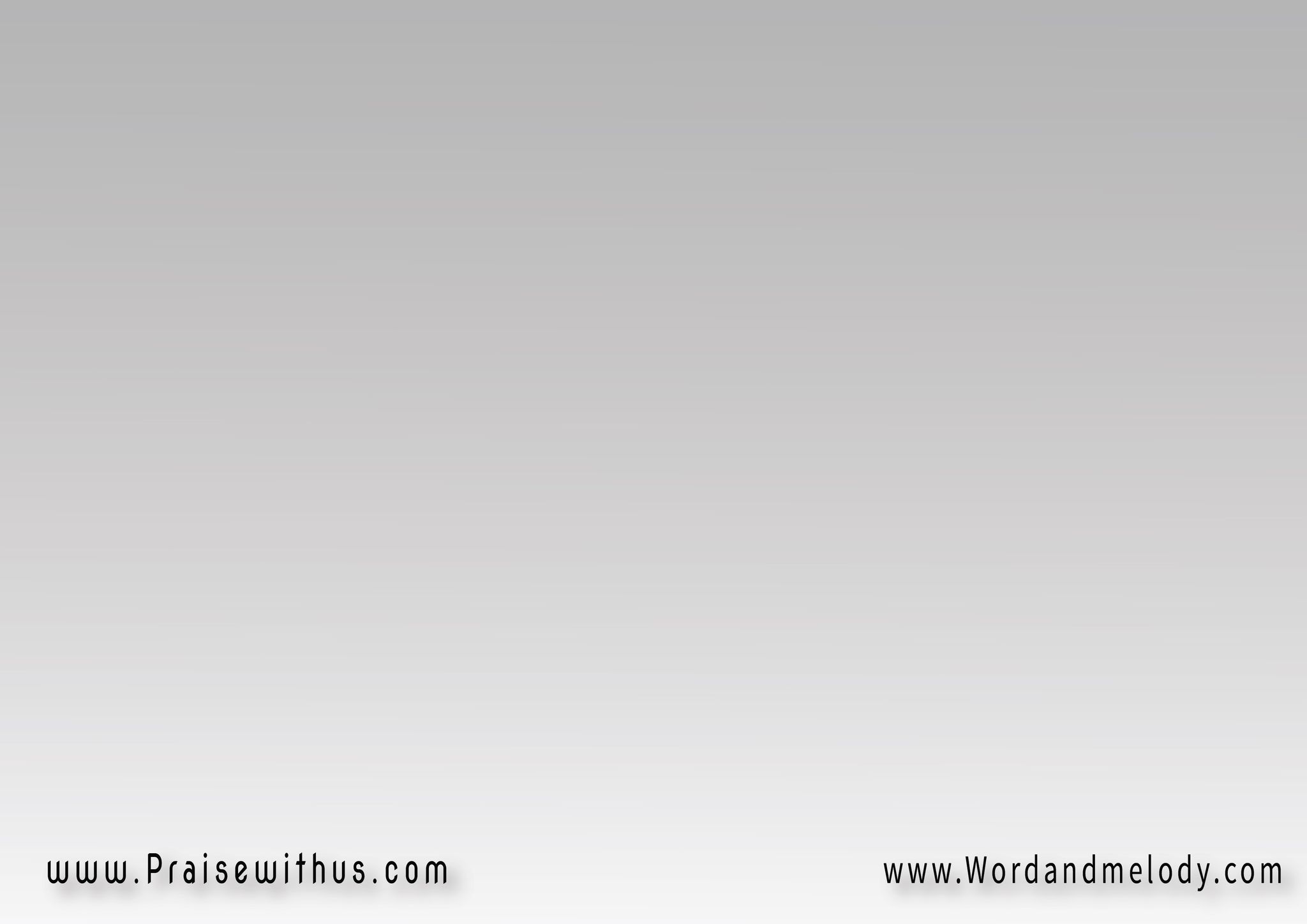 القرار:(وإن غابت شمسي وجه ليلي شمسك جوه في قلبي دليلي)2(ساهر صابر ليك مستني 
وكلي أمل تشرق وتجيني)2
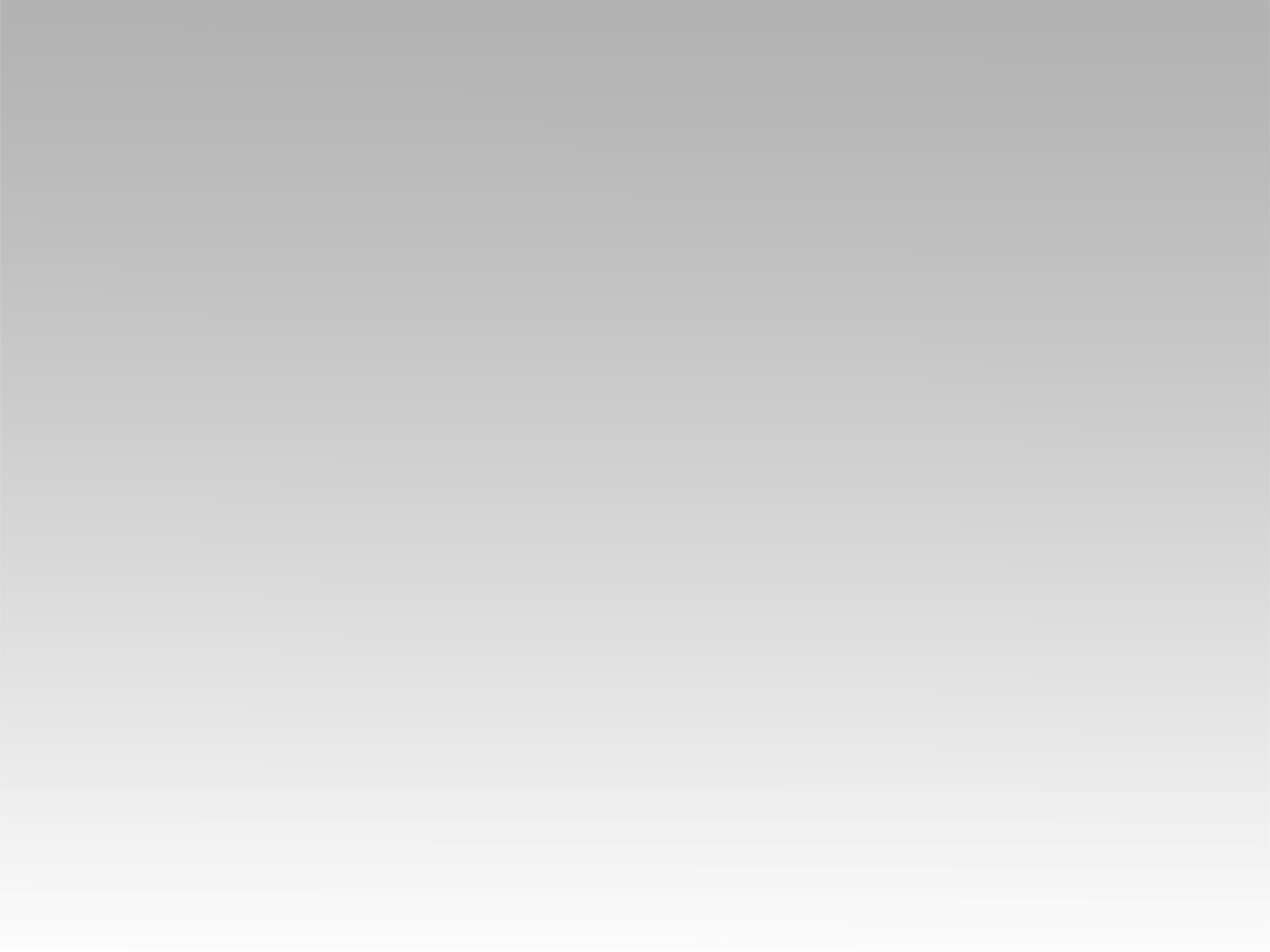 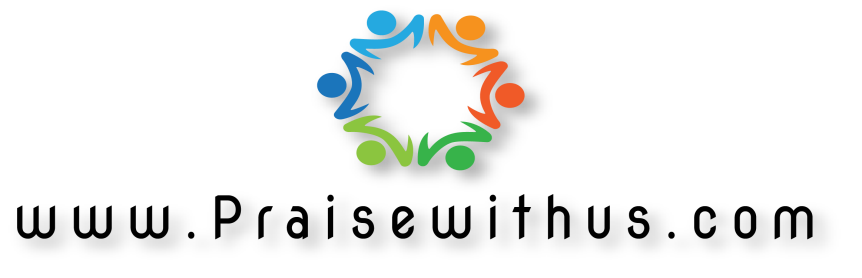